What effect did the cotton gin have on slavery?
This trip across the Atlantic ocean involved deaths and severe mistreatment of captured Africans.
What happened in Kansas as a direct result of using popular sovereignty  to decide if the territory was free or slave?
Why did slavery last so long with all the surrounding controversy?
In what ways did abolitionists help the Underground Railroad?
Who led a slave revolt that almost took over the city of Richmond and its arsenal?
What caused it to fail?
What changed in the U.S. that resulted in passengers on the Underground Railroad being forced to make their way all the way to Canada?
Fully explain the meaning behind the lyric;
“36⁰30⁰, except for in Missouri. Everyone’s happy, more important than free.”
Describe two negative effects of Slave Auctions.
What were the effects of Nat Turner’s slave revolt?
What free state was admitted under the Missouri Compromise?  Why was this important?
What happened to the captured Africans from the Amistad when they were delivered to New York City?
How did the Compromise of 1850 change the nation’s capital?
Why did John Brown take over the arsenal at Harper’s Ferry Virginia?
Explain how Denmark Vesey’s revolt protected against traitors and why it failed.
What free state was admitted in the Compromise of 1850?
What effect did “Bleeding Kansas” have on the United States?
How did the Compromise of 1850 change the free vs. slave state decision making process?
Describe why the Fugitive Slave Law was good for southern slave owners and how it effected the North.
Who wrote the book Uncle Tom’s Cabin?
Describe each candidates position on the free or slave issue in the Lincoln-Douglas debates.
How did the Kansas-Nebraska Act attempt to answer the slave/free state debate in the territory?
Explain why Uncle Tom’s Cabin had such a major impact on people’s view of slavery.
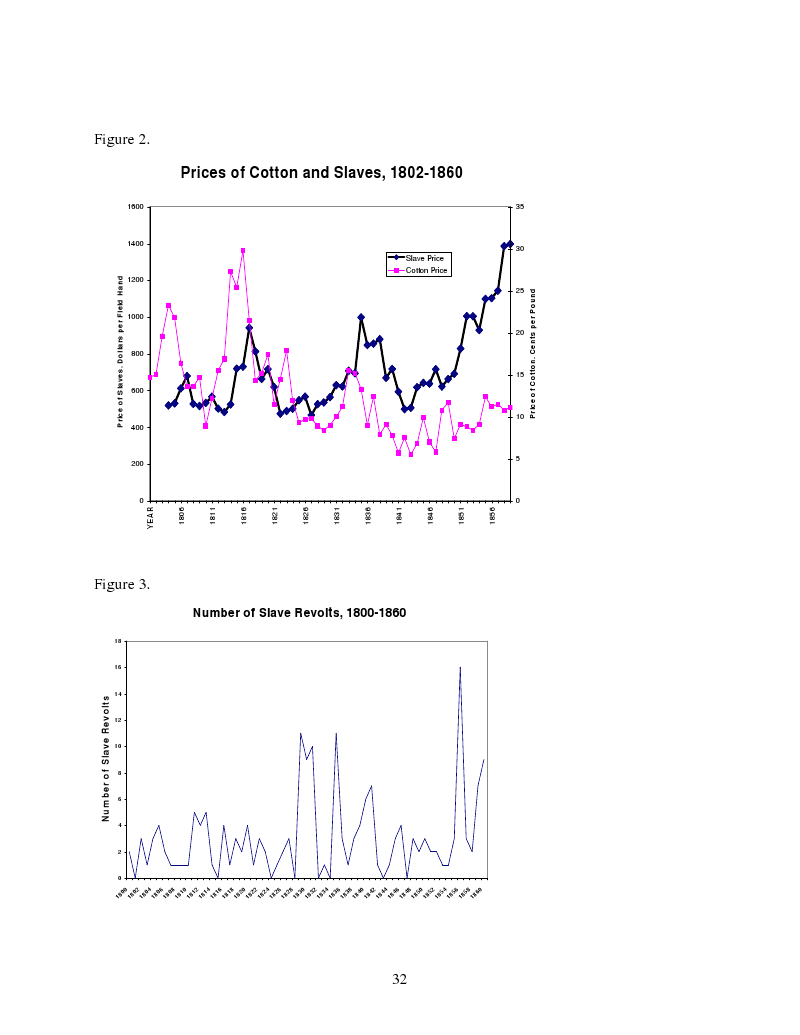 Explain what is shown in this graph. What can be inferred from the graph?
Why did Dred Scott bring his case to the Supreme Court?
What long-lasting impact resulted from the Lincoln-Douglas debates?
What was the Supreme Court’s decision in the Dred Scott case and how did it effect the United States?
How was John Brown viewed in the North and South after his raid?
Explain the famous Lincoln quote “A nation divided against itself cannot stand”.
What female conductor of the Underground Railroad was known as “Black Moses”?